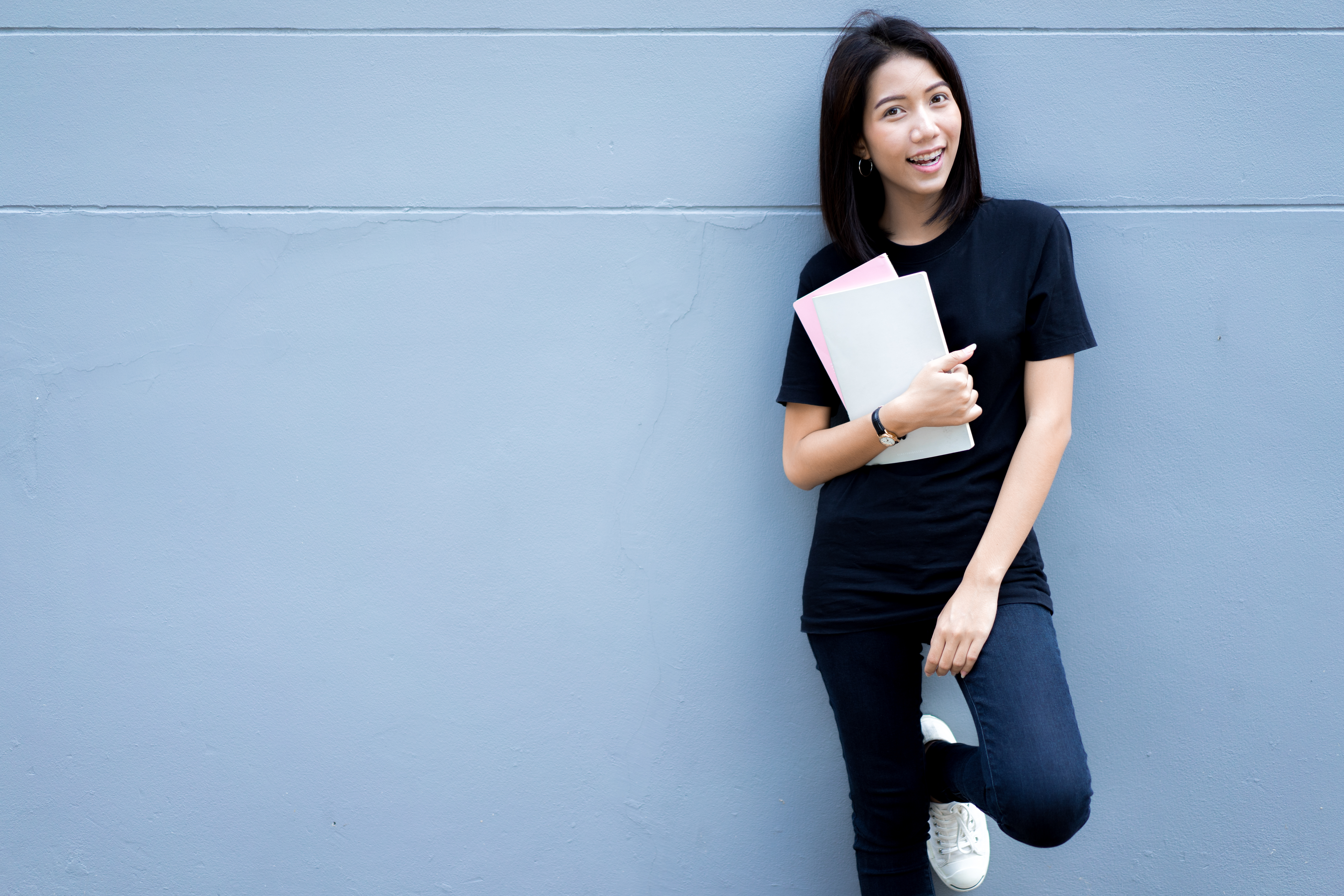 Welcome To Class!
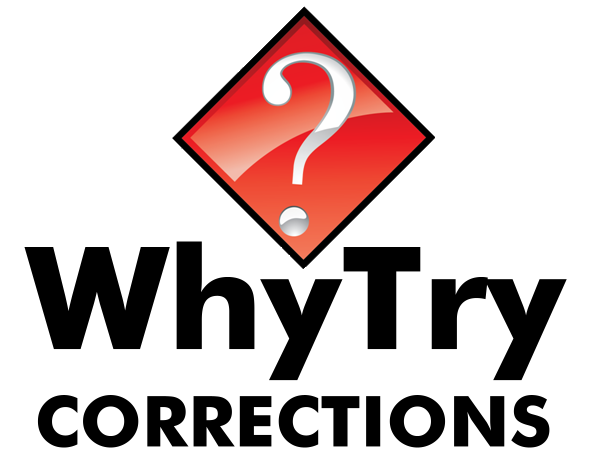 Do you feel like this class has helped you? How?
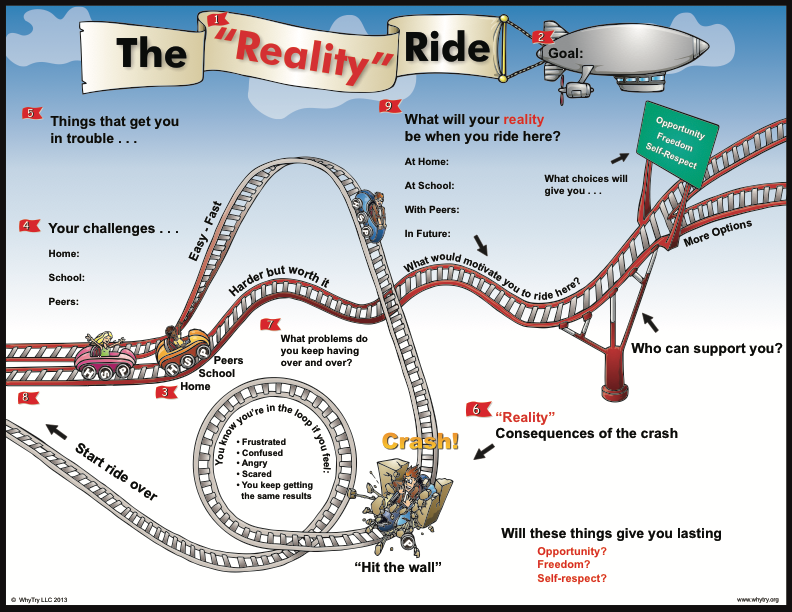 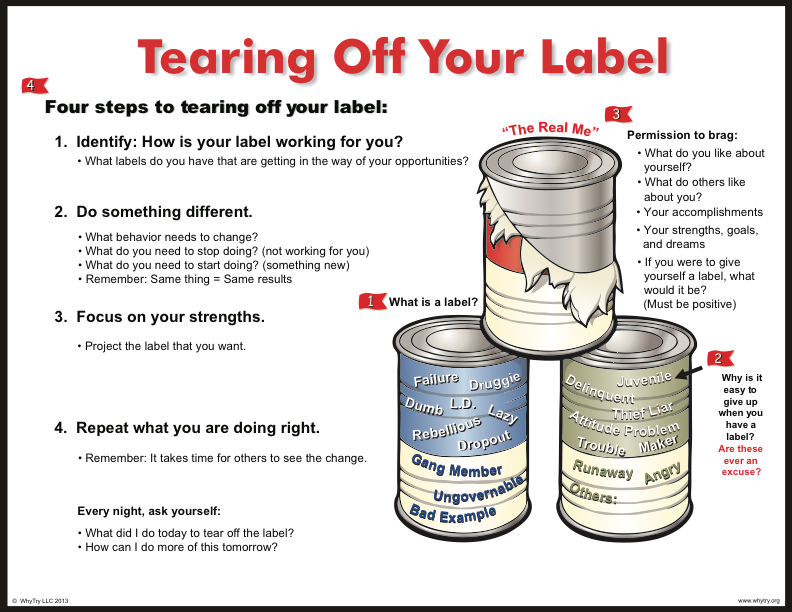 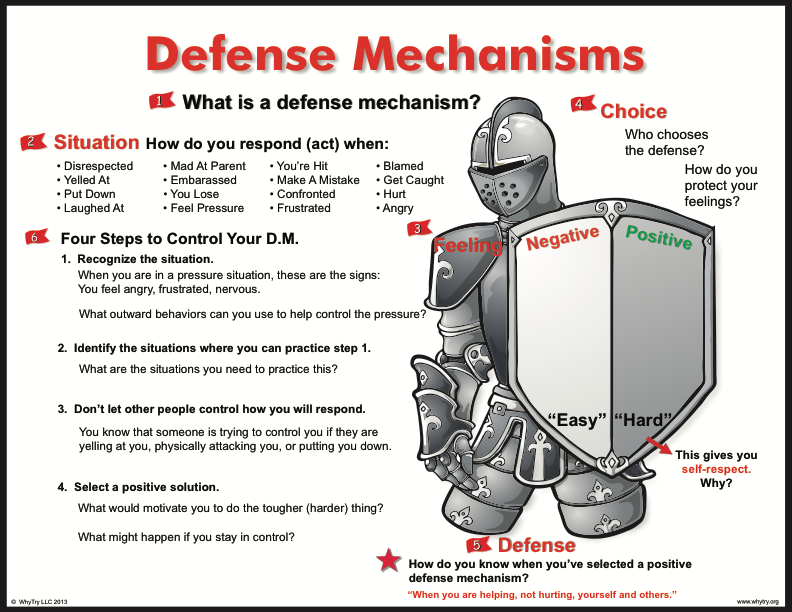 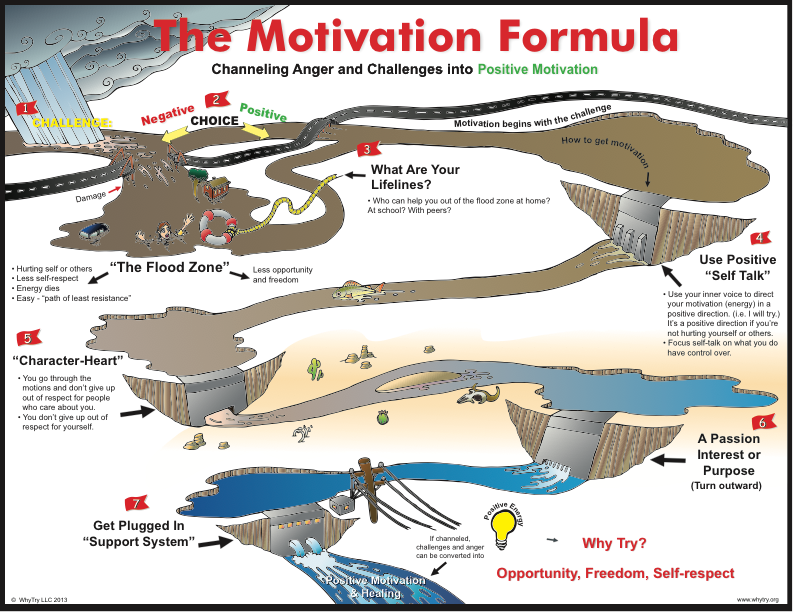 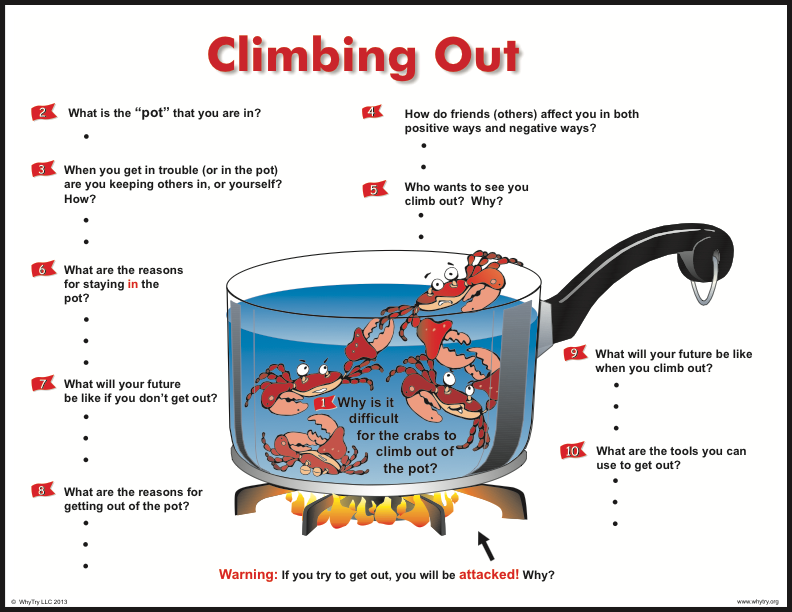 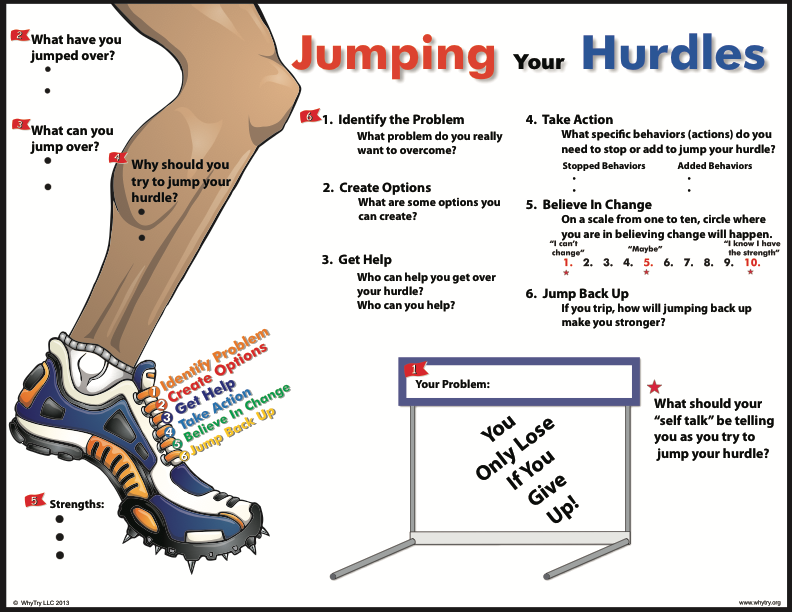 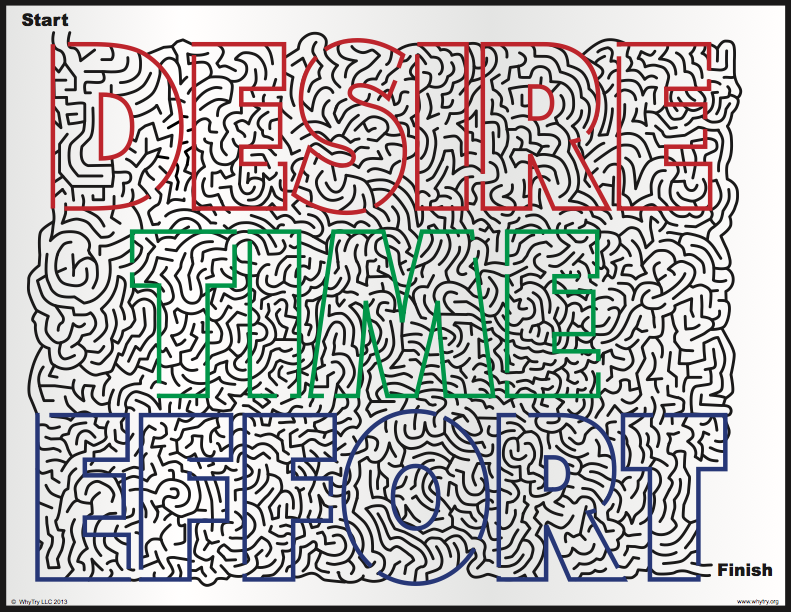 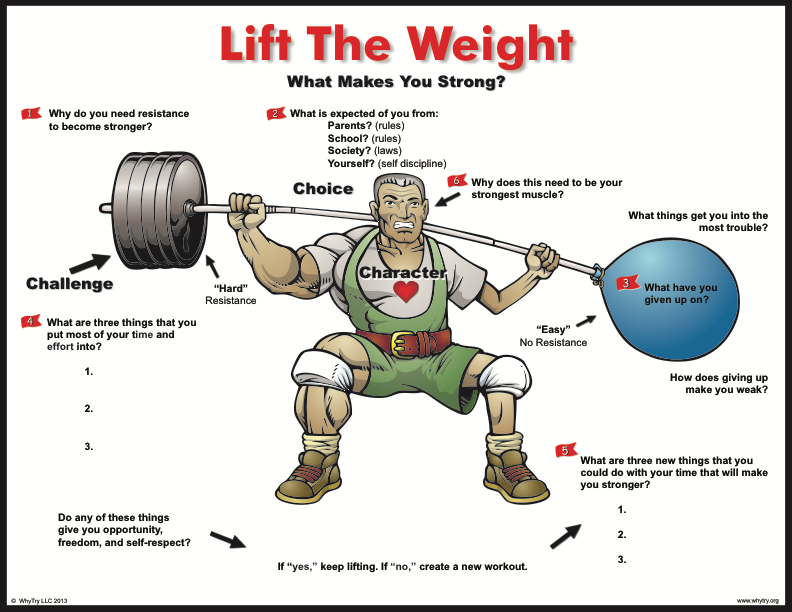 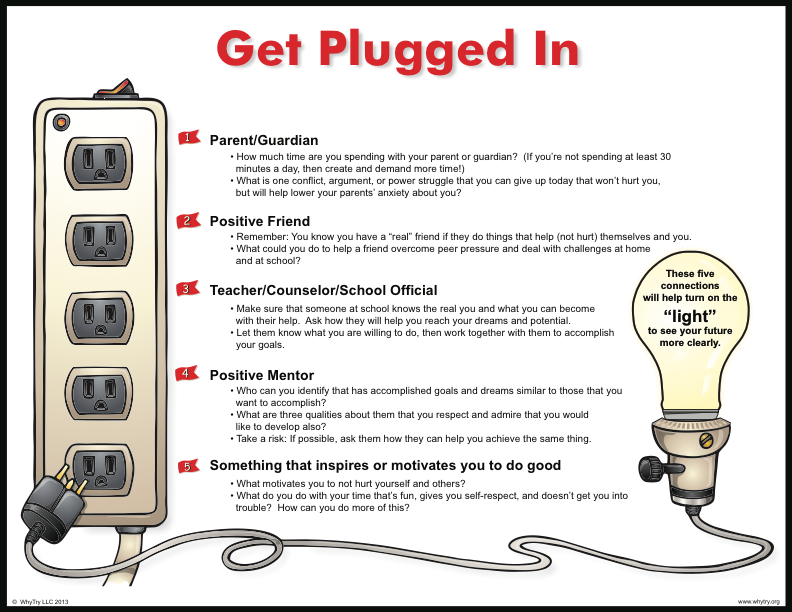 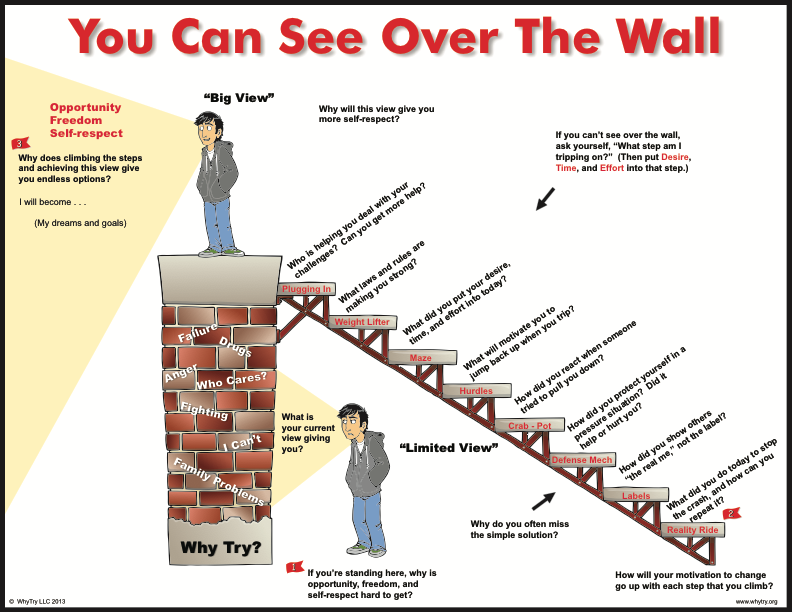 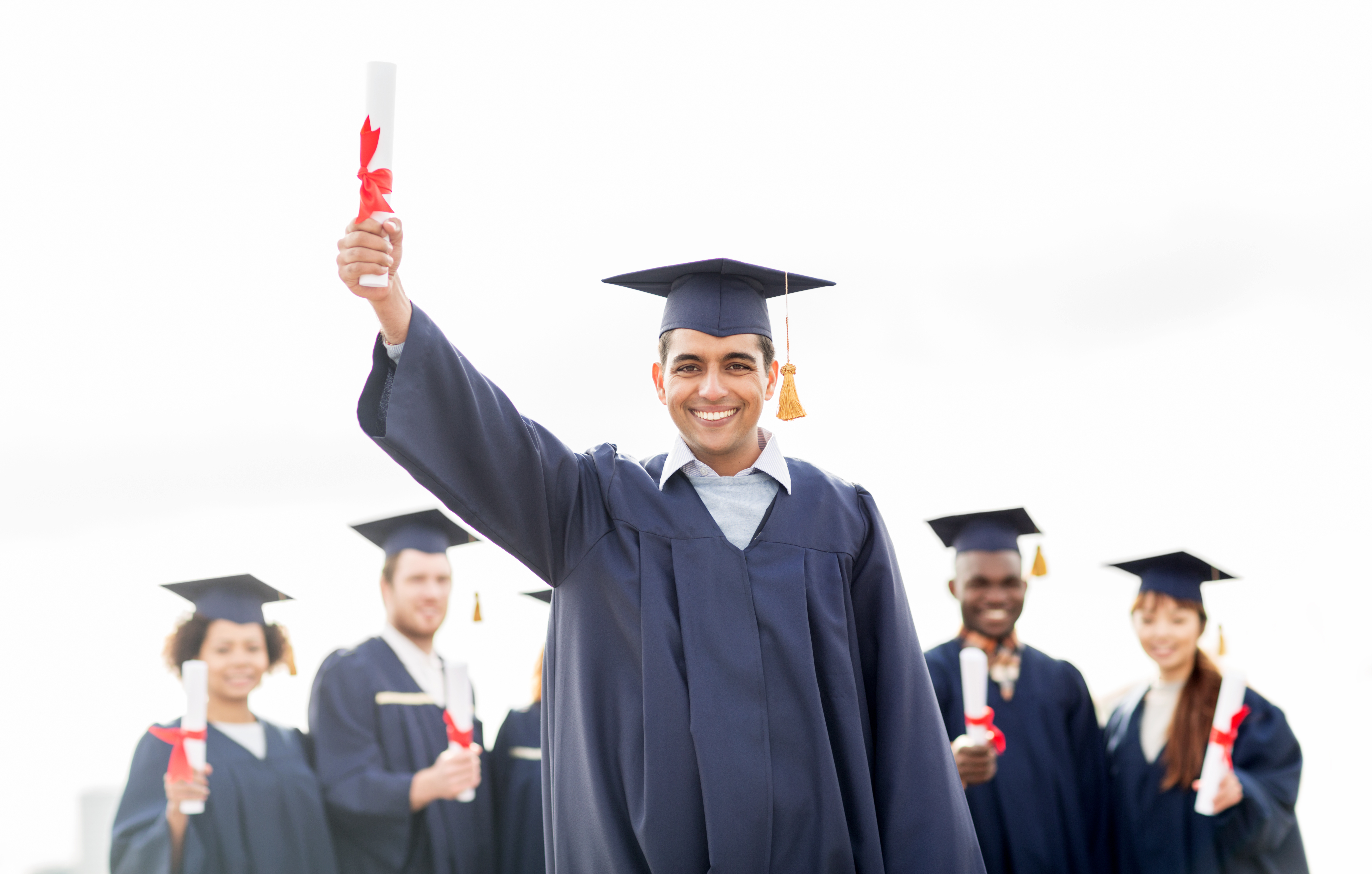 Thanks for Coming!
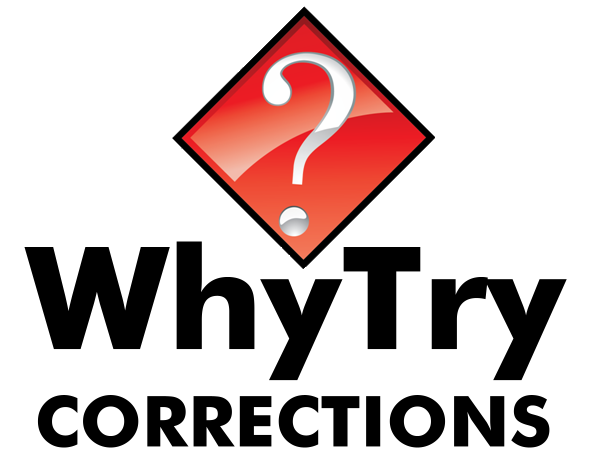